Execução de modelagem de nicho ecológico com o modleR
Tainá Rocha
Núcleo de Computação Científica e Geoprocessamento (NCCG)
Instituto de Pesquisa Jardim Botânico do Rio de Janeiro
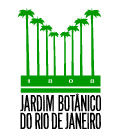 Execução de modelagem de nicho ecológico com o modleR
1-    Contextualização sobre 
 modelagem de nicho ecológico
2- Um arcabouço computacional para executar a modelagem:
modleR
3- Desafios computacionais
Execução de modelagem de nicho ecológico com o modleR
1- O que é a modelagem de nicho ecológico?
ecoClimate
WorldClim
CGIAR-CSI
Herbário virtual
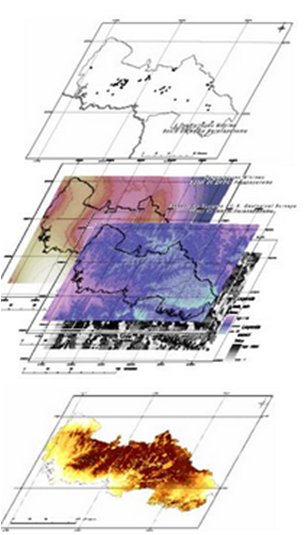 Variáveis ambientais:
Temperatura/precipitação/altitude...
Execução da modelagem
Algoritmos
GBIF
speciesLink
modleR
Dados georreferenciados:
Latitude/Longitude
Modelos de nicho
Inúmeras aplicabilidades
Biogeografia
Impactos de
 mudanças climáticas
Restauração
[Speaker Notes: 1- Falar do GPS e APPS de celular
2- Algortimos – Receitas com passos que tem q ser executados
3- Nesse contexto de modelagem que nós desenvolvemos o modler.]
Execução de modelagem de nicho ecológico com o modleR
1- O que é a modelagem de nicho ecológico?
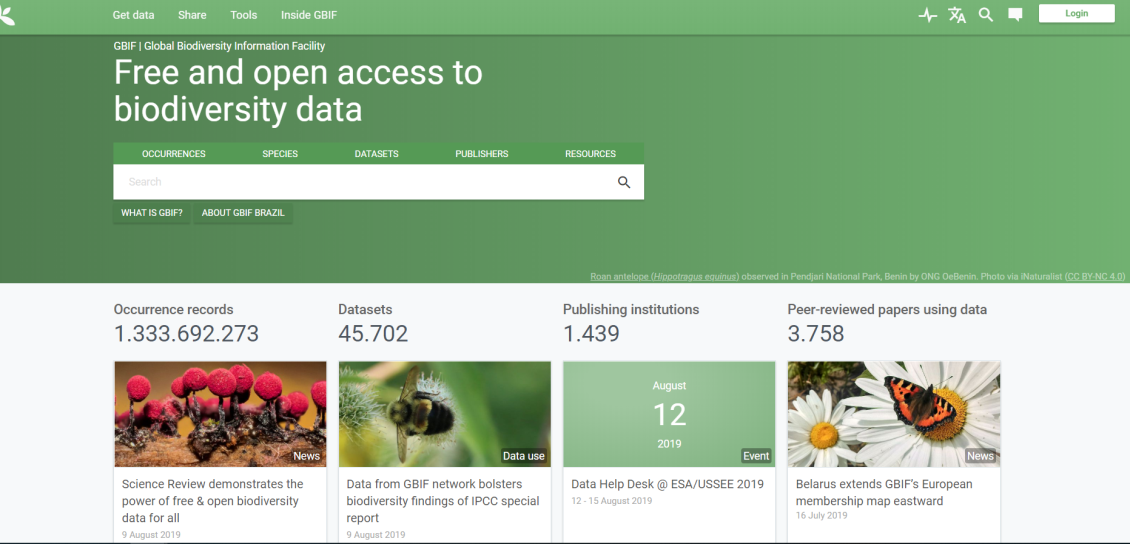 https://www.gbif.org/
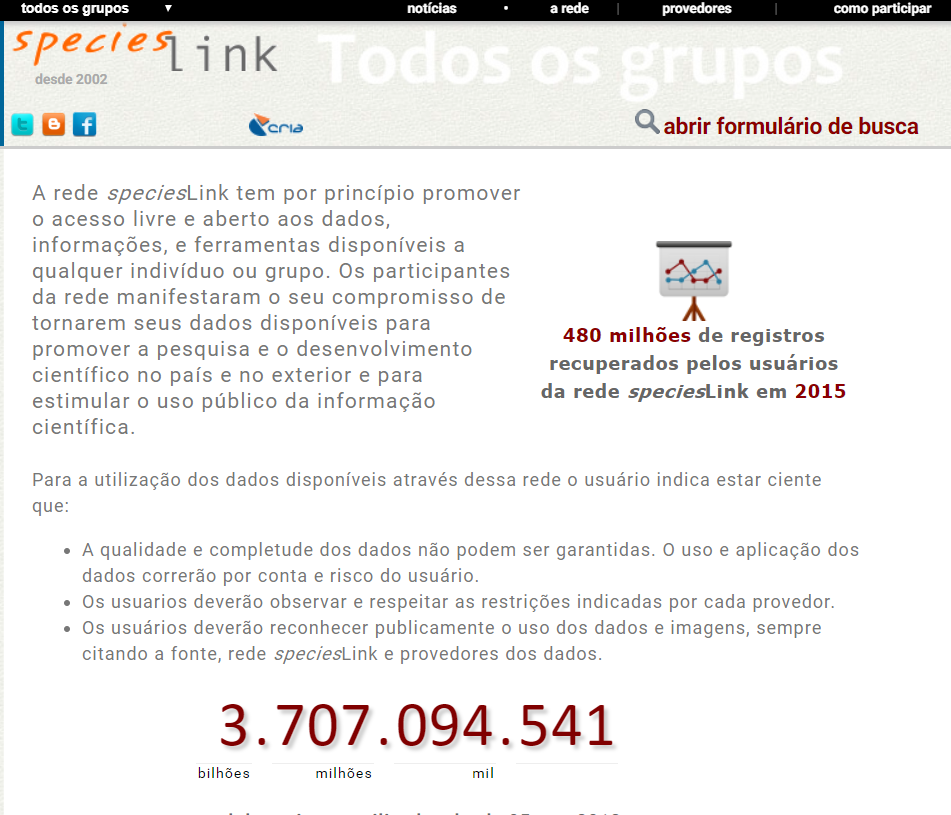 Dados georreferenciados:
Latitude/Longitude
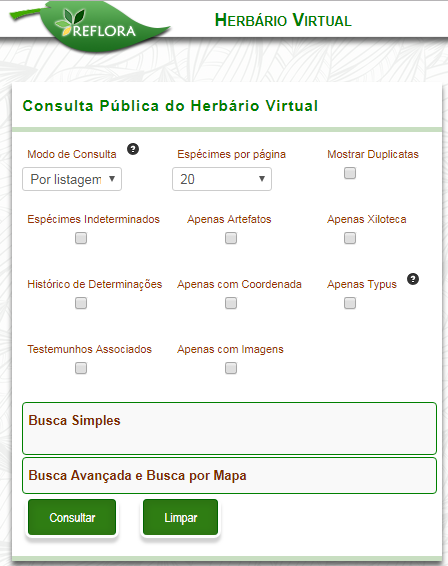 http://www.splink.org.br/
http://reflora.jbrj.gov.br/reflora/herbarioVirtual/
Execução de modelagem de nicho ecológico com o modleR
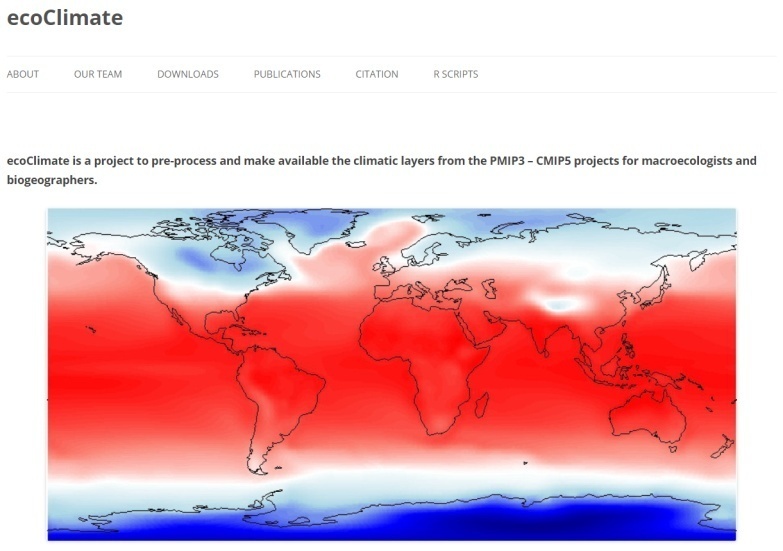 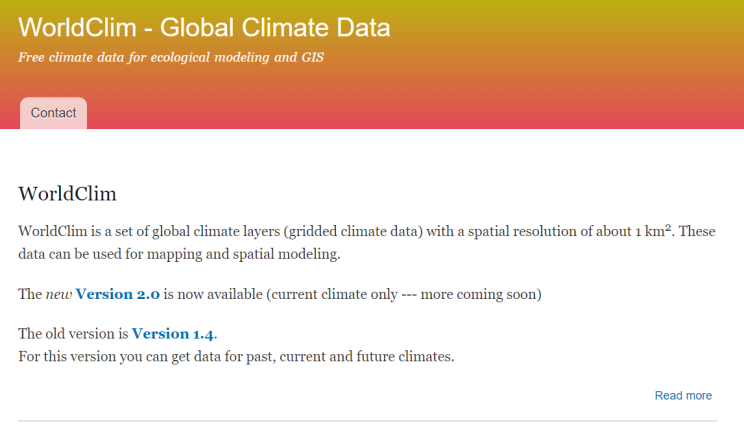 1- O que é a modelagem de nicho ecológico?
Variáveis ambientais:
Temperatura/precipitação/altitude...
https://www.worldclim.org/
http://ecoclimate.org/
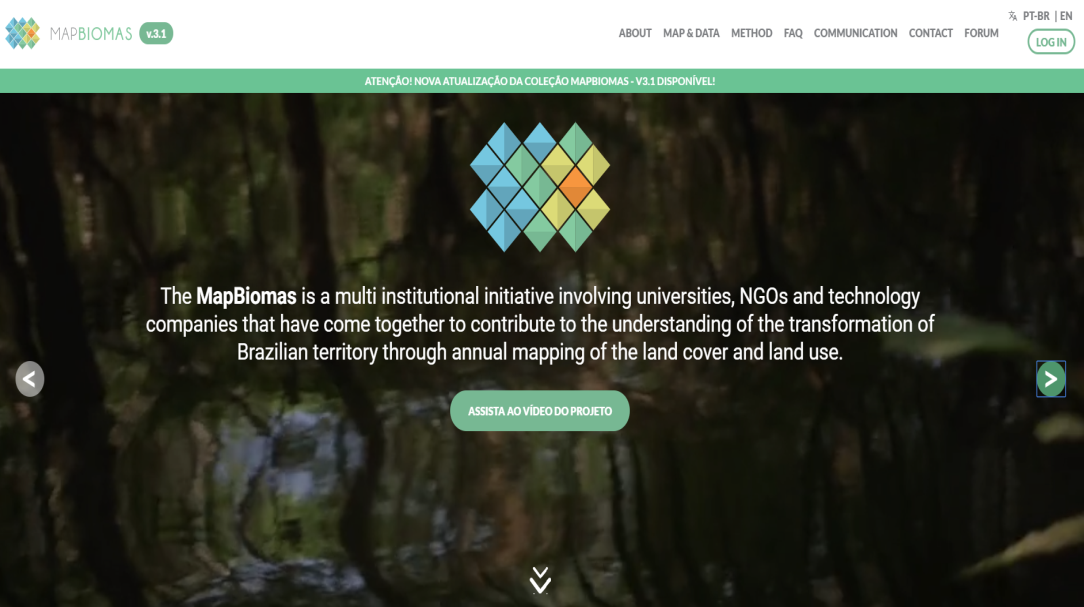 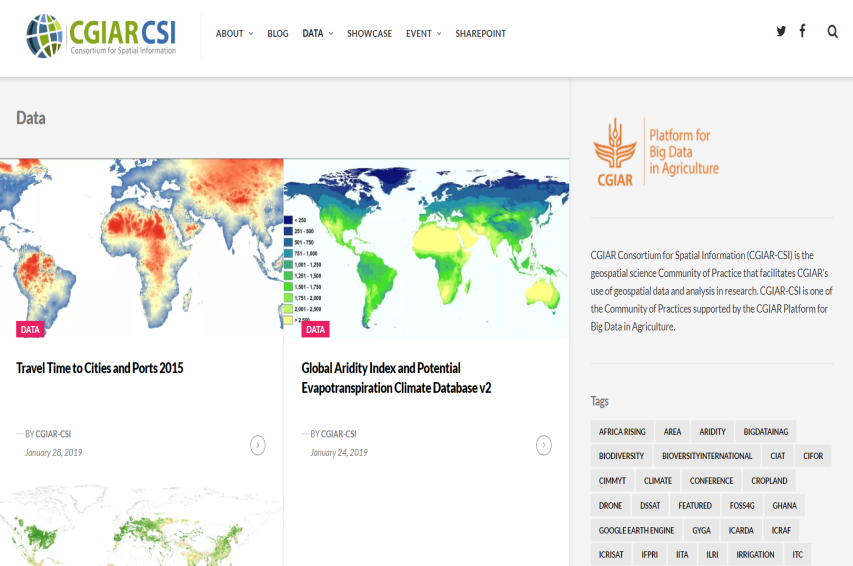 http://mapbiomas.org/
https://cgiarcsi.community/category/data/
[Speaker Notes: Variáveis com informações de temperatura para o presente, passado e futuro]
Execução de modelagem de nicho ecológico com o modleR
1- O que é a modelagem de nicho ecológico?
Mapa de adequabilidade ambiental 
(Output)
Algoritmos:
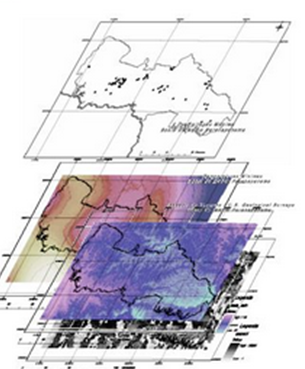 Envelope climático
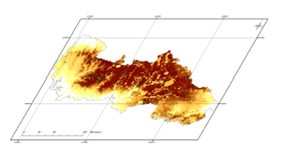 Execução da Modelagem
Ajuste estatístico
Aprendizado de máquina
[Speaker Notes: Só pra mostrar que na MNE usamos 3 famílias principais de algoritmos e cada uma tem sua forma de executar as tarefas .]
Execução de modelagem de nicho ecológico com o modleR
Aplicações
Biogeografia 
Diversidade na Amazônia
Impactos de mudanças climáticas
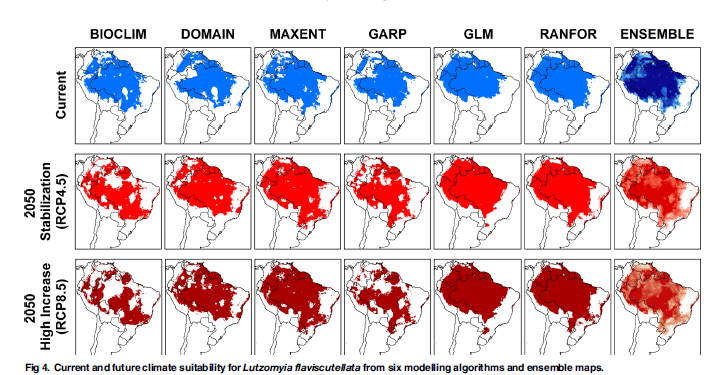 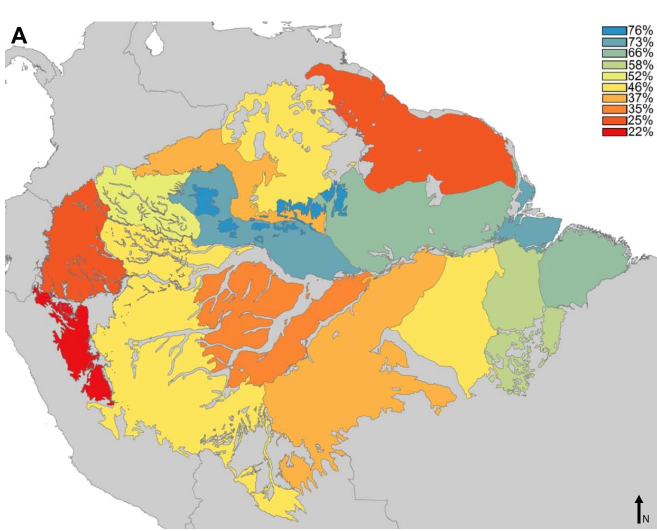 Silva et al. 2019
Carvalho et al. 2015
[Speaker Notes: _Falas da expansão de adequebilidade climática do  mosquito vetor da leishamania amazonensis que transmiste leshimaniose cutanea 
_ Falar da estratégia de restaura: apresentam soluções econômicas que consideram múltiplos benefícios, custos e cenários de política. 
__ Mapeamento de espécies e raras e mapeamento de potencias áreas de adequabilidade para sp invasoras.
_ Modelagem pro passado pra várias sp de aves tentando recuperar a história evolutiva, recupernado como estava a adequabilidade ambiental no passado e e testando algumas hipótestes sobre a origem de tanta diversidade nesse região.
A solução de compromisso com restauração sistemática evita 26% da atual perspectiva de extinção de 2.864 espécies de plantas e animais, seqüestra 1 bilhão de toneladas de CO2, reduzindo os custos em US $ 28 bilhões.]
Execução de modelagem de nicho ecológico com o modleR
Estratégias de restauração
Aplicações
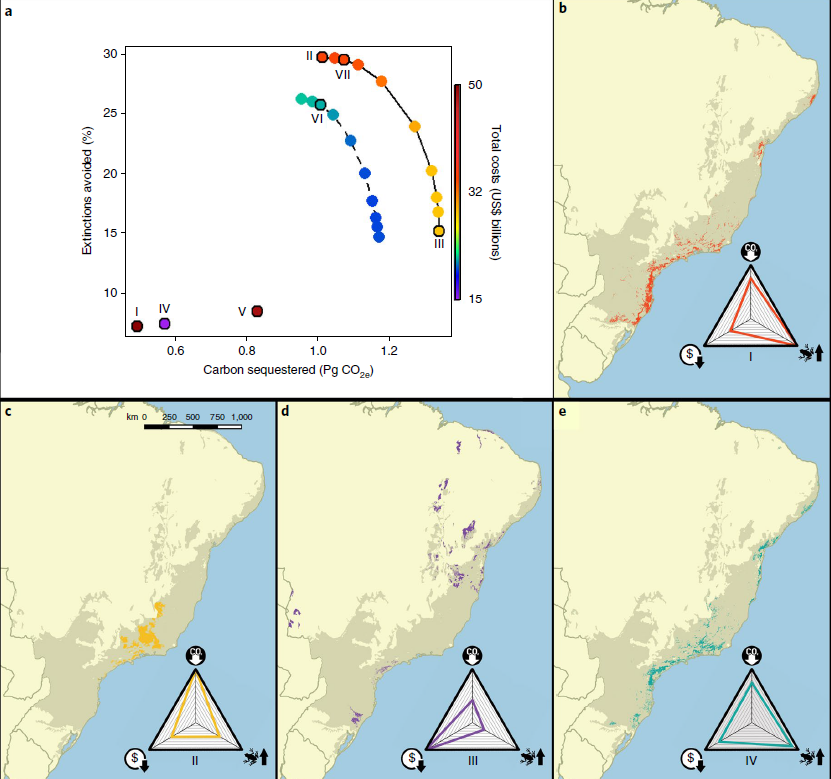 Mapeamento de espécies raras
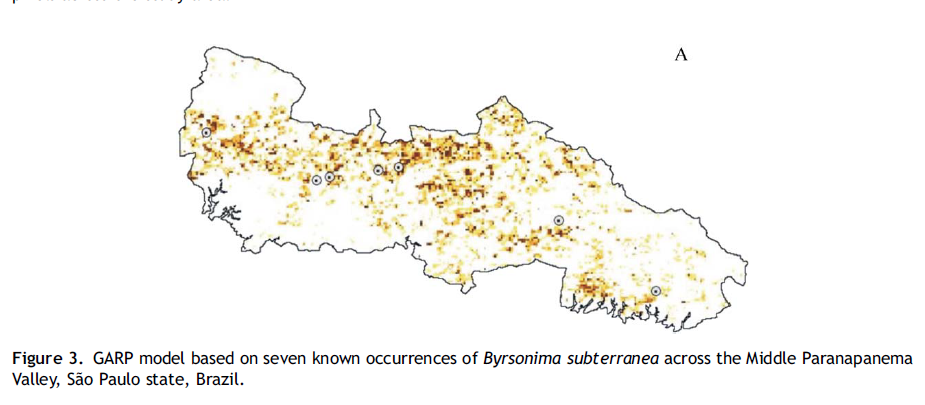 Siqueira et al. 2008
Strassburg et al. 2018
Execução de modelagem de nicho ecológico com o modleR
modleR ...
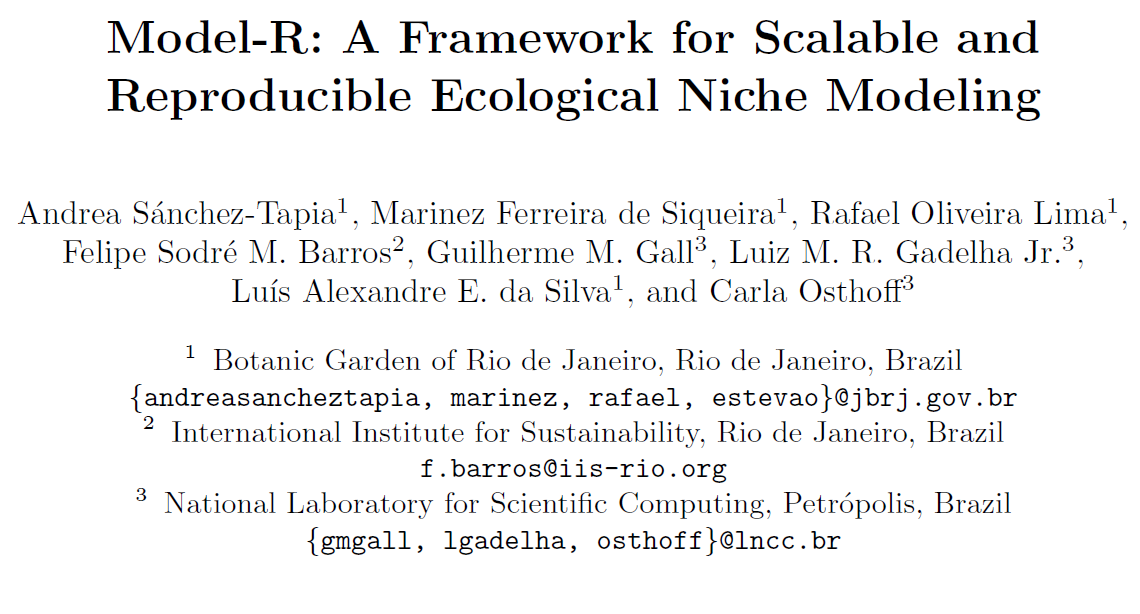 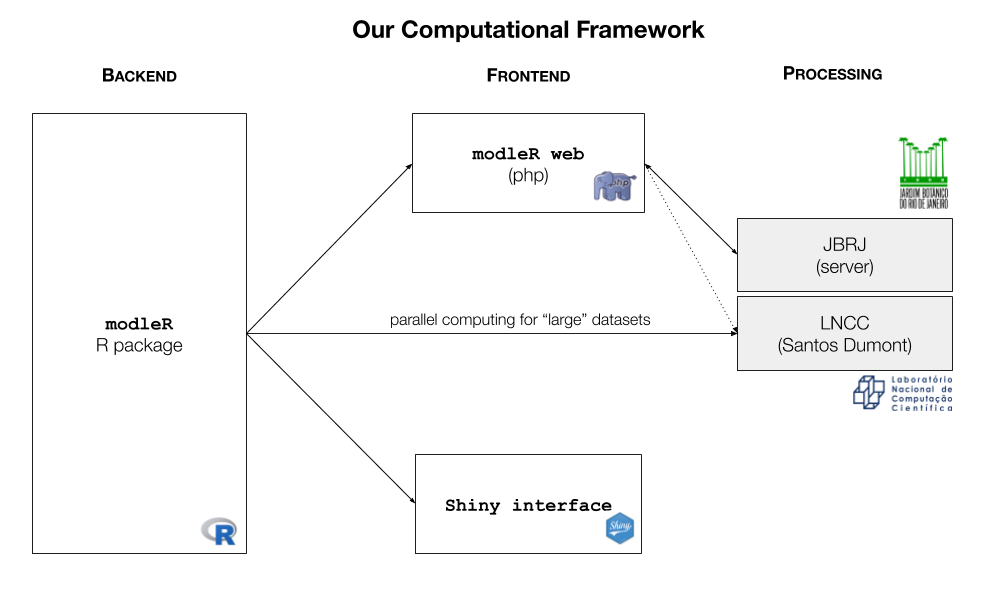 https://github.com/Model-R/modelr-web
[Speaker Notes: Este é nosso framework]
Execução de modelagem de nicho ecológico com o modleR
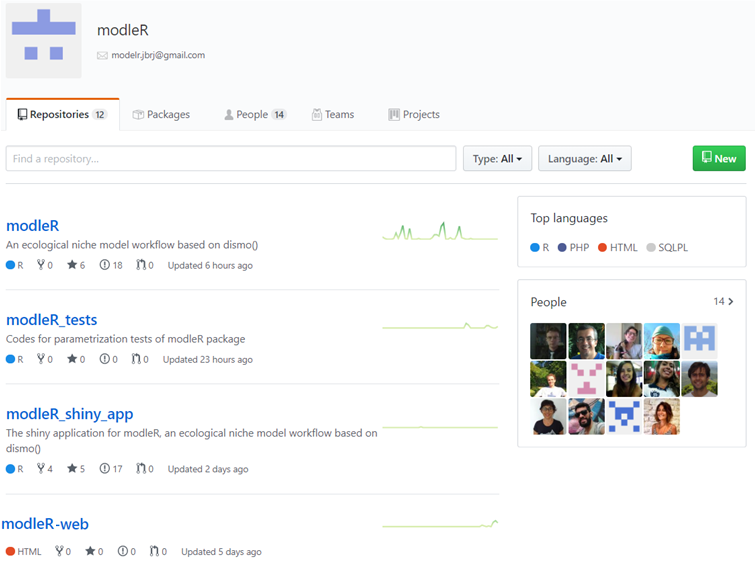 modleR ...
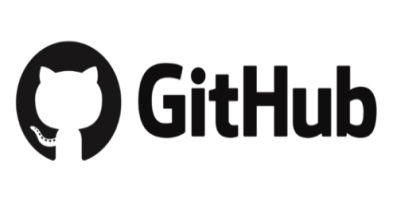 Todos os códigos e informações estão disponíveis no GitHub
https://github.com/Model-R
Execução de modelagem de nicho ecológico com o modleR
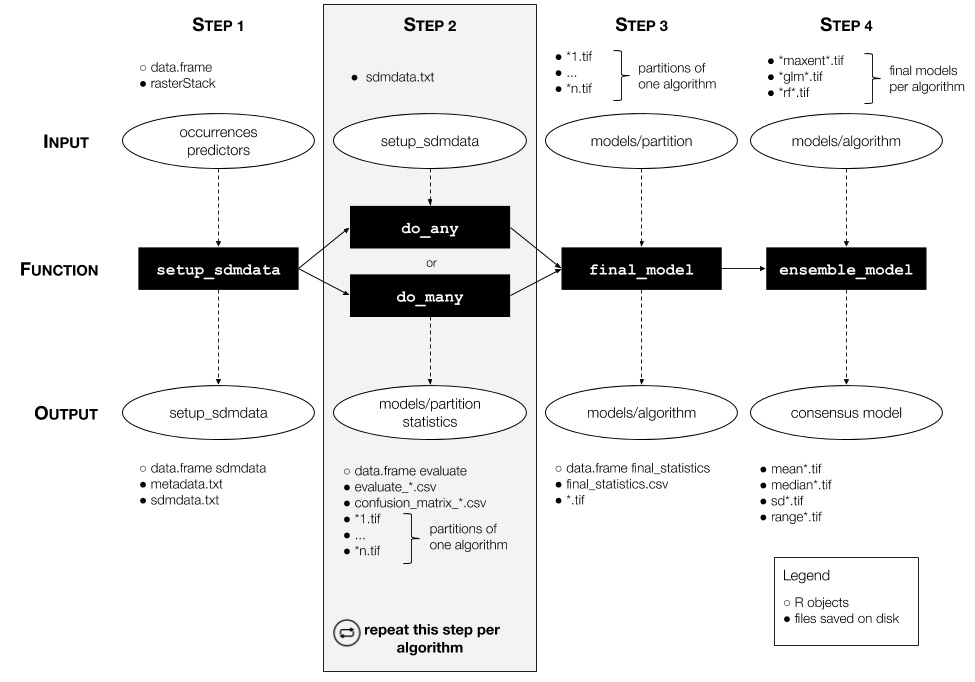 modleR ...
Fluxo de trabalho
(Workflow):
https://github.com/Model-R/modleR/blob/master/vignettes/workflow.png
[Speaker Notes: Este é o fluxo de trabalho no modleR]
Execução de modelagem de nicho ecológico com o modleR
modleR ...
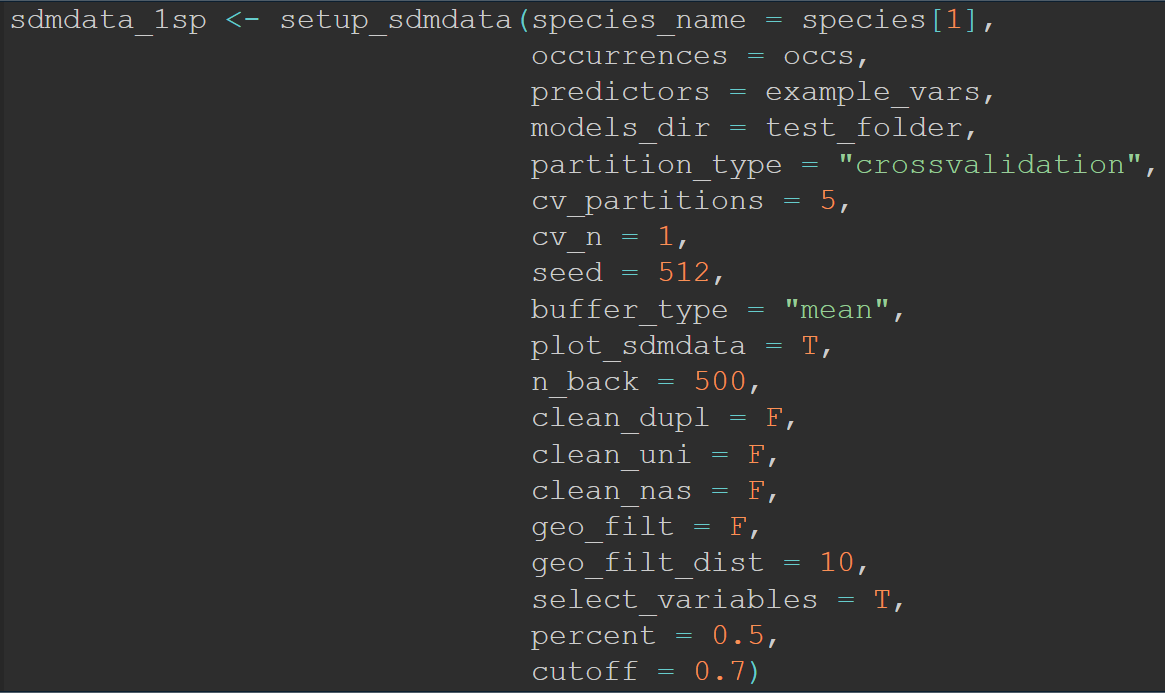 back-end
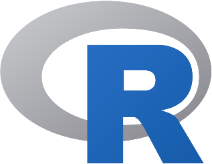 Execução de modelagem de nicho ecológico com o modleR
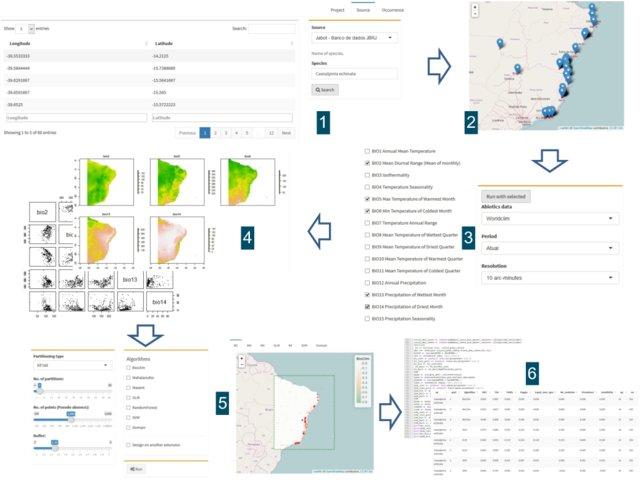 modleR ...
Um aplicativo (local) shiny
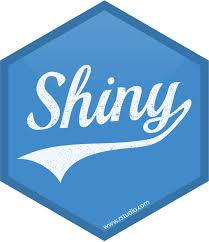 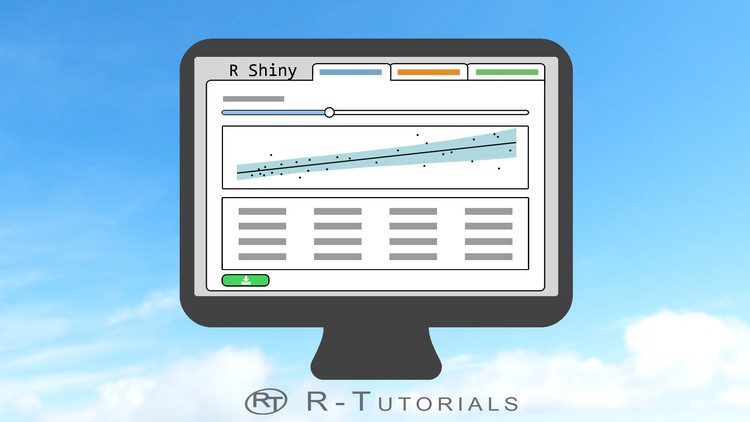 Slide  de D. Rocha
Execução de modelagem de nicho ecológico com o modleR
modleR ...
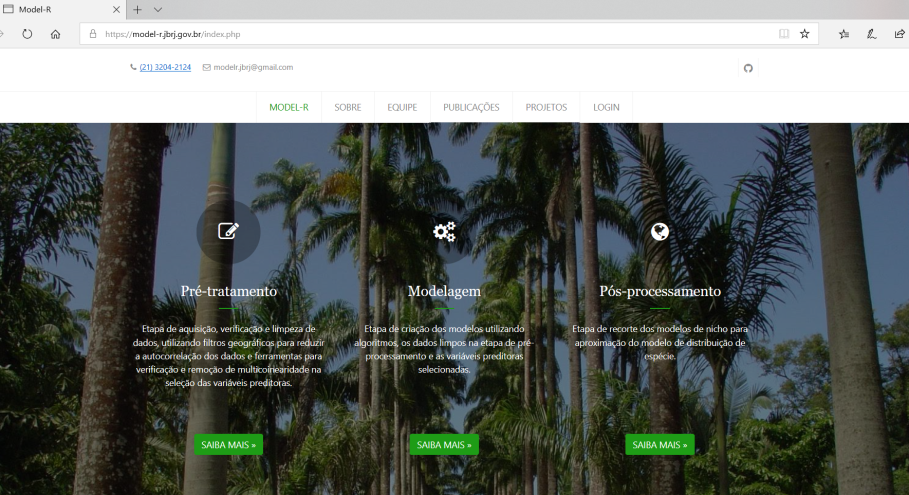 modleR web
https://model-r.jbrj.gov.br/
Execução de modelagem de nicho ecológico com o modleR
modleR ...
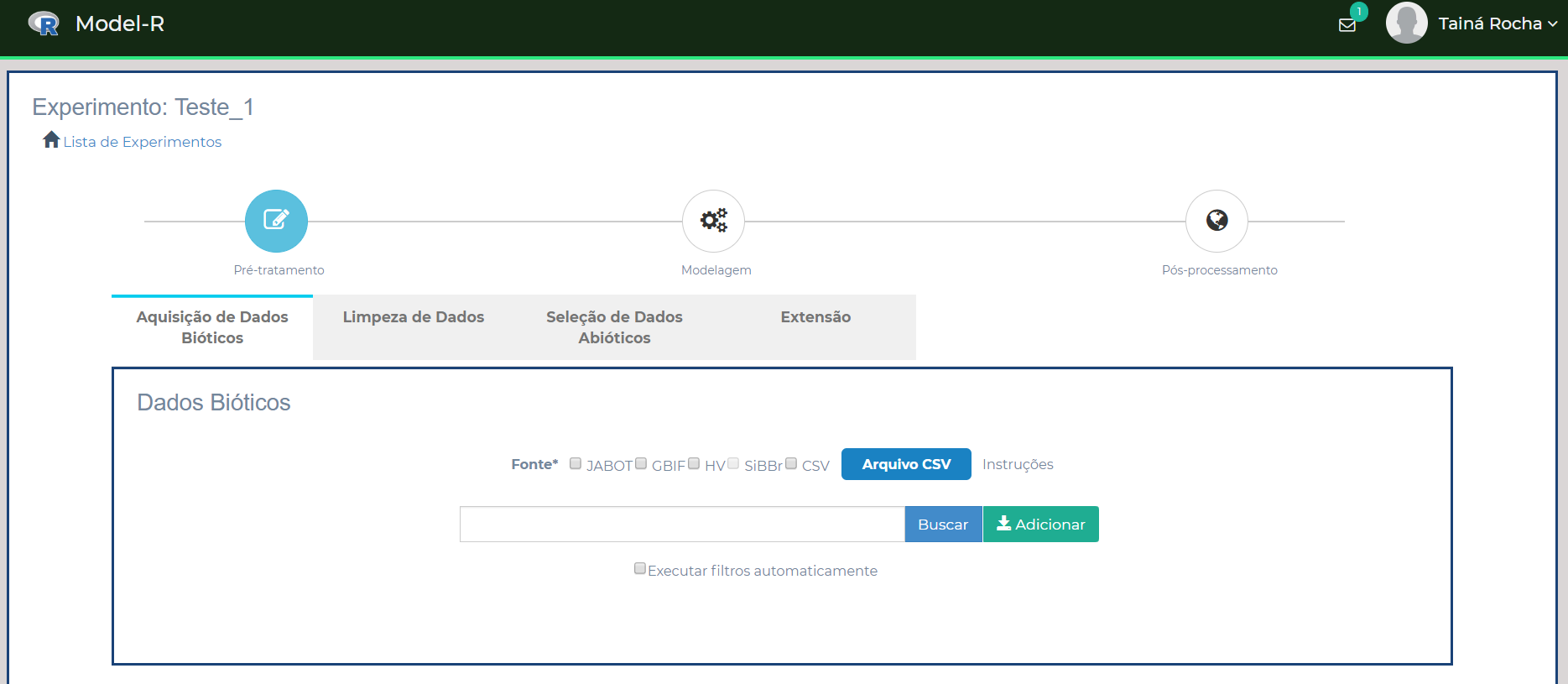 modleR web
https://model-r.jbrj.gov.br/
Execução de modelagem de nicho ecológico com o modleR
modleR ...
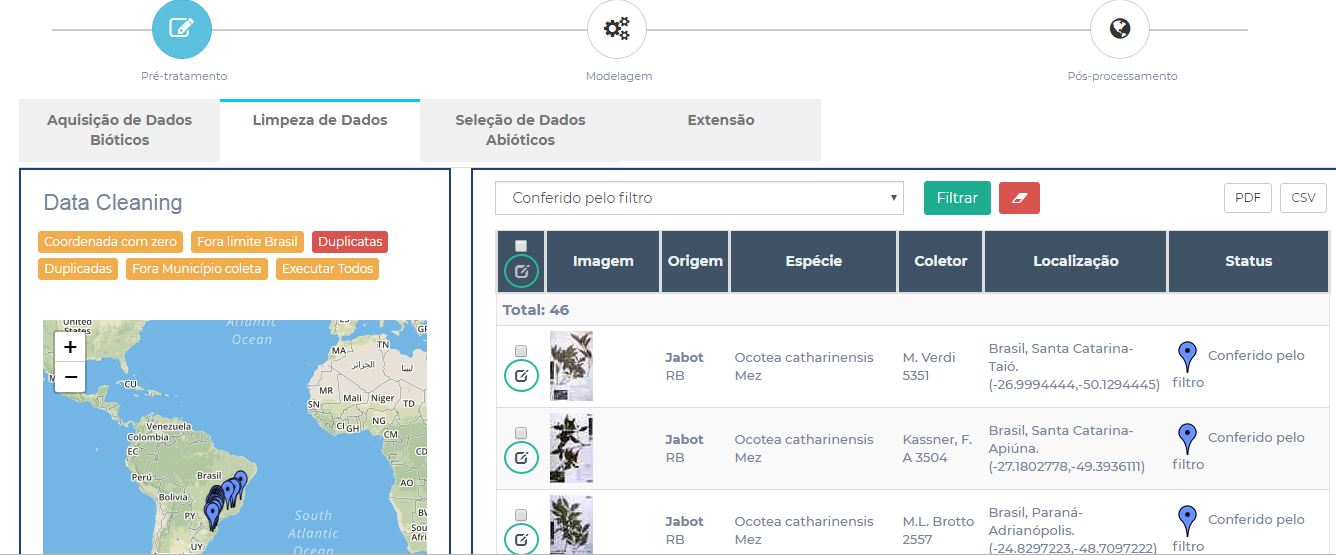 modleR web
https://model-r.jbrj.gov.br/
Execução de modelagem de nicho ecológico com o modleR
3- Desafios computacionais
Modelos para muitas espécies
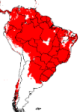 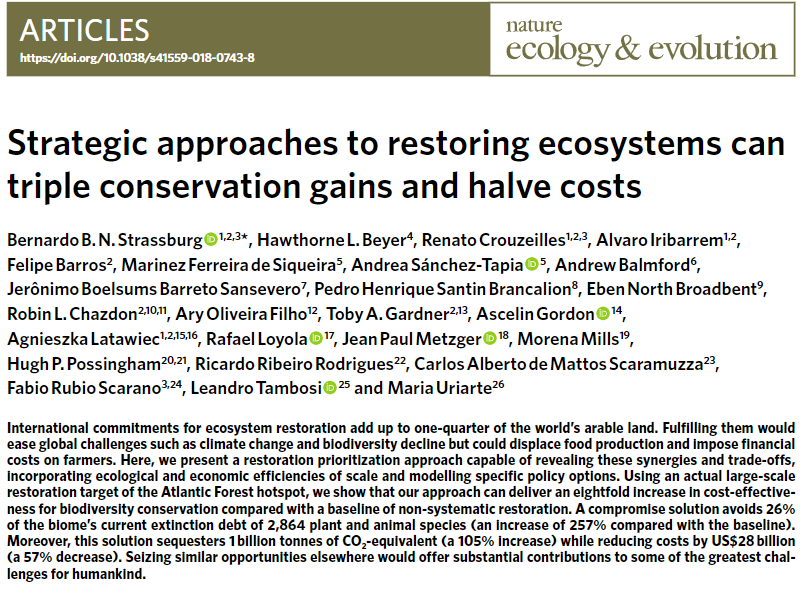 Repetições
Algoritmos
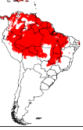 BIOCLIM_1
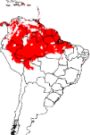 BIOCLIM_2
BIOCLIM
BIOCLIM_3
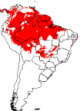 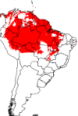 1 sp
GLM_1
GLM_2
Strassburg et al. 2018
GLM
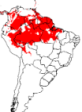 GLM_3
Demanda Computacional:
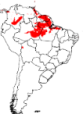 MAXENT_1
N de espécies
N de algoritmos
N de repetições
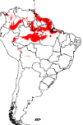 MAXENT_2
MAXENT
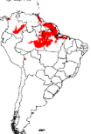 MAXENT_3
Execução de modelagem de nicho ecológico com o modleR
3- Desafios computacionais
cenários
Tempo
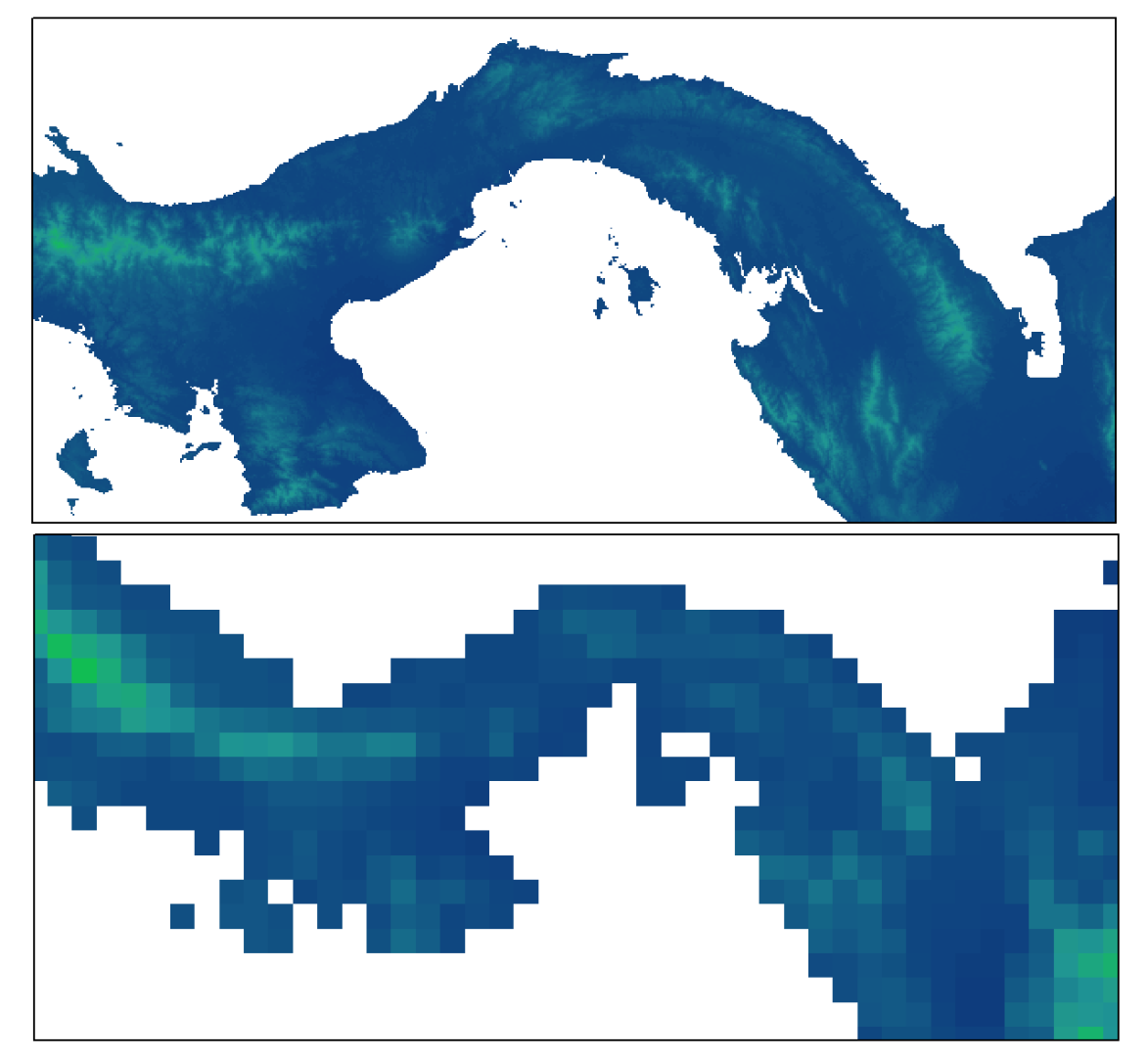 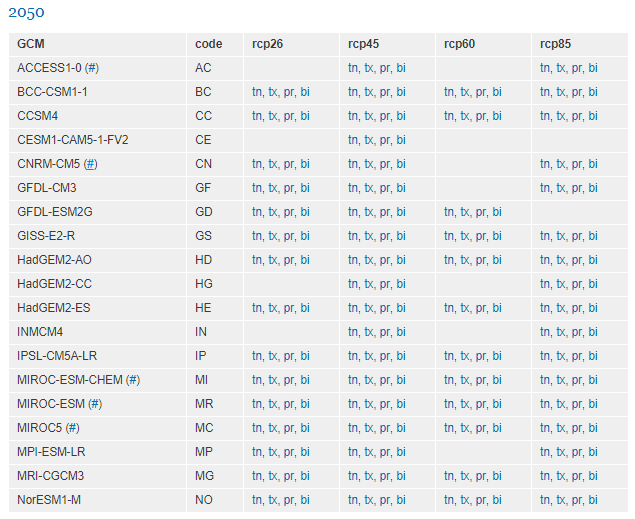 Resolução 
espacial
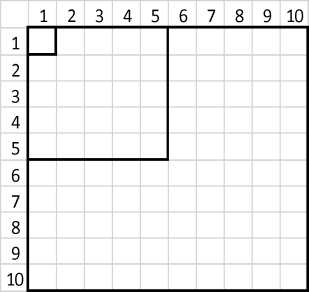 modelos
[Speaker Notes: Além disso]
Execução de modelagem de nicho ecológico com o modleR
3- Desafios computacionais
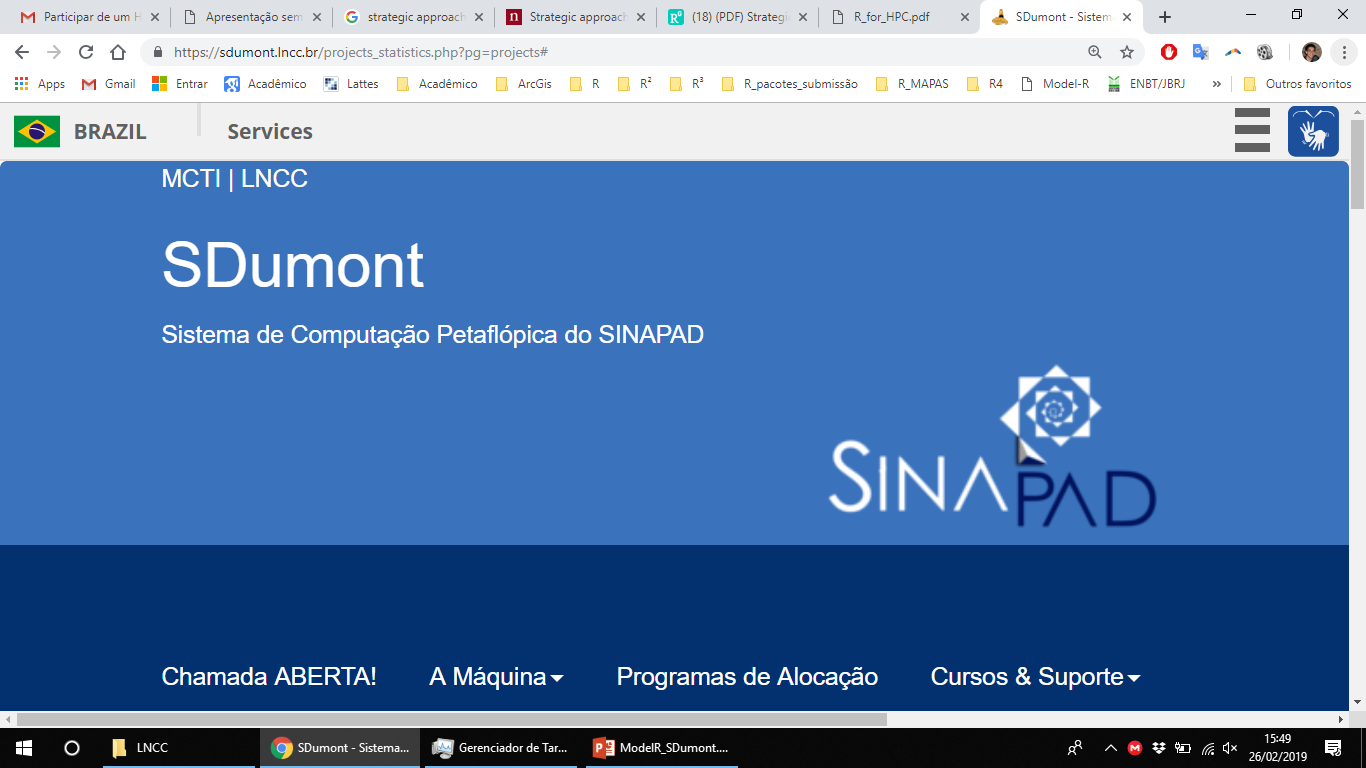 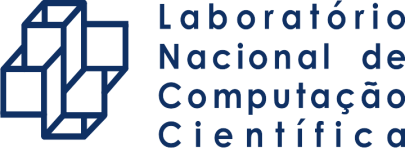 Análise de grande volume de dados
Uso remoto de super computadores
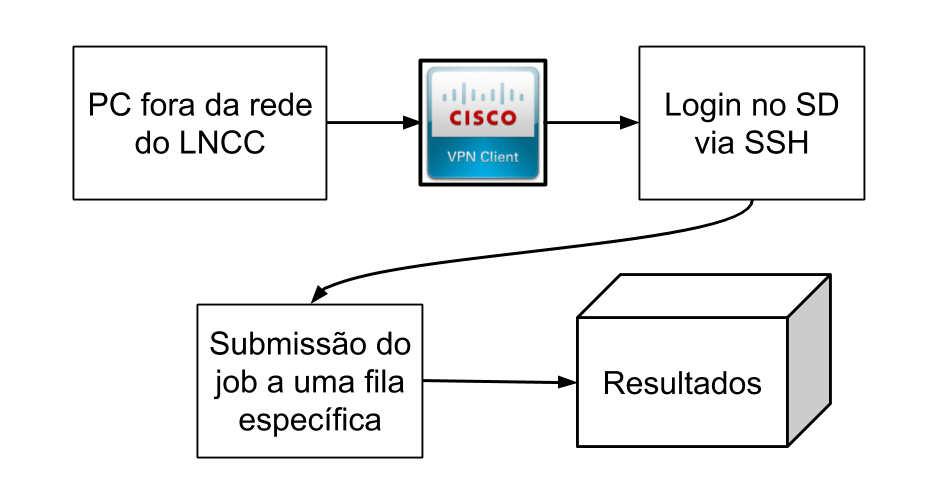 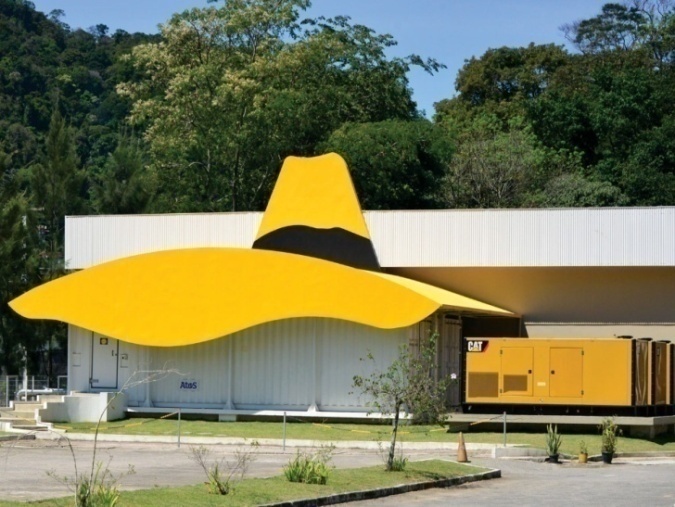 Foto: Paulo Faria
http://www.lncc.br/boletim/boletimconsultar.php?vMenu=&idt_boletim=17&vAno=
[Speaker Notes: É diante de toda essa demanda computacional que surge a necessidade de parceiras com a comunidade de TI que dispoem de servidores e super computadores e de know how para executar grandes volumes de dados.]
Execução de modelagem de nicho ecológico com o modleR
Testes frequentes (conjunto de dados menores)
Experiência com diferentes S.O.

Equipe multidisciplinar
3- Desafios computacionais
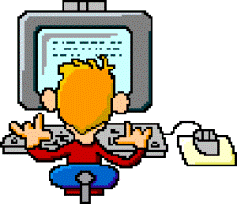 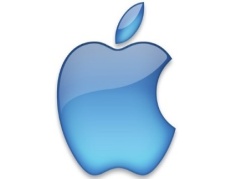 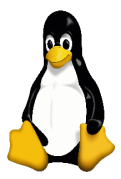 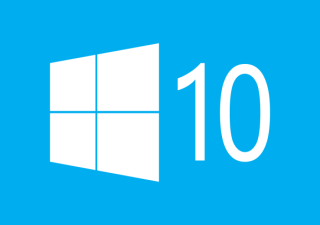 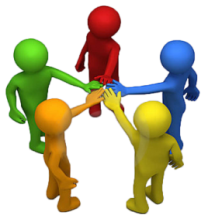 Slide de D. Rocha
[Speaker Notes: E é em meio a esses desafio e erros que nós temos aprendidos algumas lições importantes :]
Execução de modelagem de nicho ecológico com o modleR
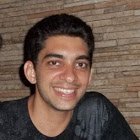 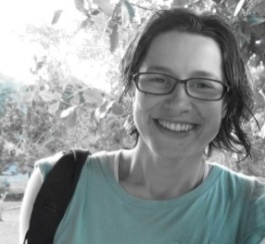 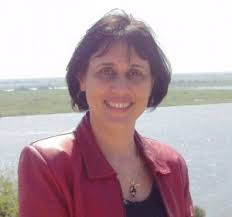 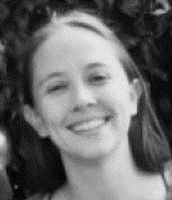 EQUIPE modleR
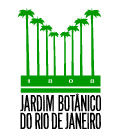 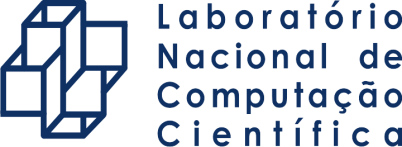 NCCG/JBRJ
Sara Mortara
Diogo S. B. Rocha
Marinez Siqueira
Andrea Sánchez-Tapia
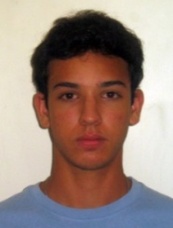 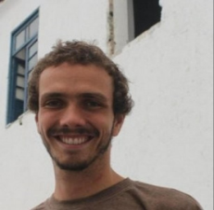 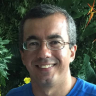 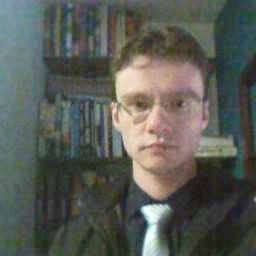 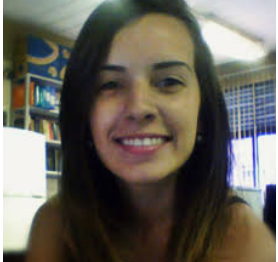 Marcos Antunes
Felipe Sodré
Guilherme Gall
Luiz Gadelha
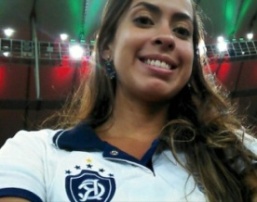 Maria Luiza Mondelli
Tainá Rocha
Tainá Rocha
Núcleo de Computação Científica e Geoprocessamento (NCCG)
Instituto de Pesquisa Jardim Botânico do Rio de Janeiro
Contato: taina013@gmail.com
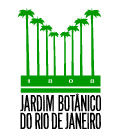